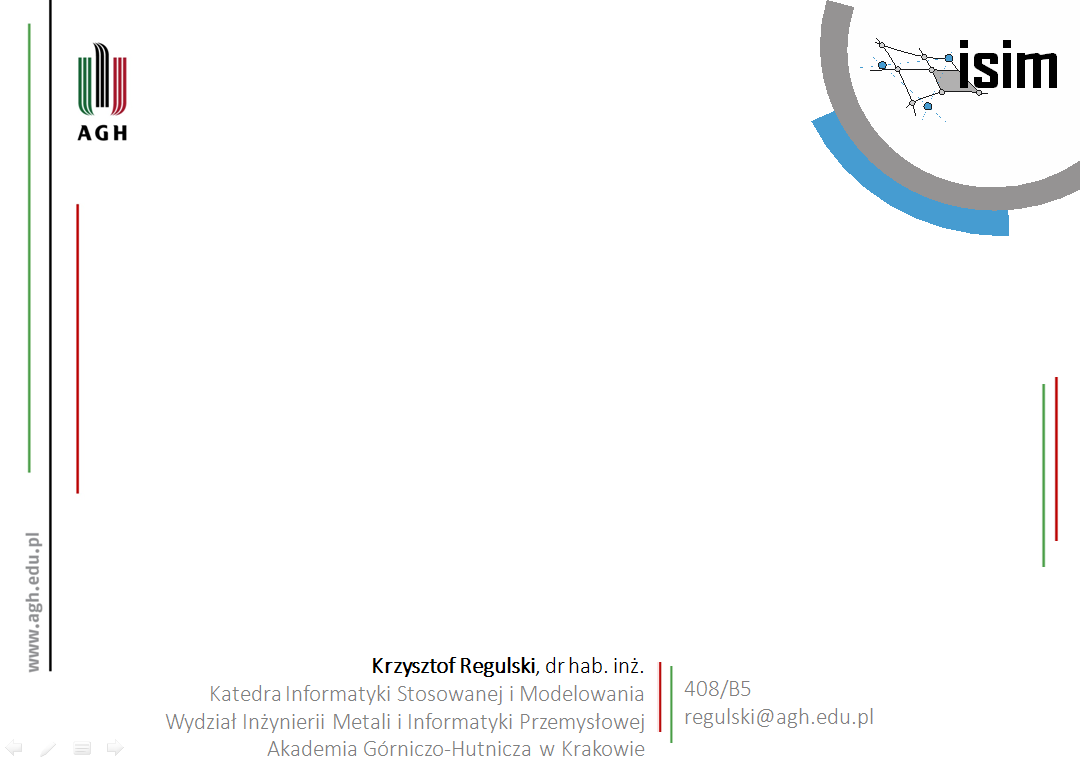 Statystyczna Analiza Danych
Londyn, 1710r.
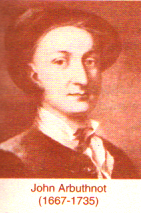 John Arbuthnot: od 82 lat w Londynie rodzi się więcej chłopców, niż dziewczynek… przypadek, czy tendencja?
Sformułowanie hipotezy zerowej H0 : w Londynie rodzi się tyle samo kobiet co mężczyzn;  pCH = pDZ = ½
Gdyby tak było, prawdopodobieństwo tego, że przez 82 lata rodziliby się głównie chłopcy wynosiłoby:
czyli zero, a po przecinku 23 zera, a potem czwórka…
KISIM, WIMiIP, AGH
Karl Pearson, 1857-1936; Ronald Fisher, 1890-1962;
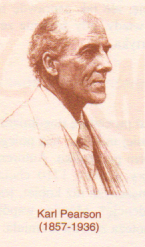 Test statystyczny możemy zdefiniować jako procedurę pozwalającą na obliczenie prawdopodobieństwa otrzymania danego wyniku w eksperymencie, przy założeniu że prawdziwa jest hipoteza zerowa.
Zajmował się ilościowym podejściem do problemów m.in. biologicznych. Twórca współczynnika korelacji liniowej Pearsona 
Fisher był jednym z twórców nowoczesnej statystyki matematycznej, zajmował się metodami weryfikacji hipotez. Stworzył statystyczną metodę największej wiarygodności, analizę wariancji (ANOVA) oraz liniową analizę dyskryminacyjną.
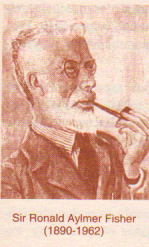 KISIM, WIMiIP, AGH
Kanon jedynej różnicy
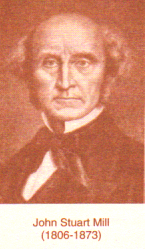 schematy wnioskowania indukcyjnego: kanony Milla (1843r.)
pozwalają ustalić związki przyczynowe między występowaniem zjawisk różnego rodzaju
KISIM, WIMiIP, AGH
„jeśli fakty nie potwierdzają teorii, tym gorzej dla faktów”
„Teoria naukowa jest jak słup wbity w ruchomy piasek, na którym buduje się całą konstrukcję, gdy słup zgnije albo się zawali pod naporem faktów, trzeba go zastąpić nowym”
Falsyfikacja
idealizm ontologiczny; 
co jest rozumne, jest rzeczywiste, a co jest rzeczywiste, jest rozumne
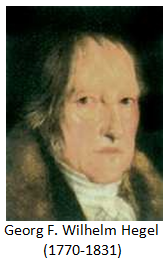 Nawet jeśli będziemy mieli zbiór miliona faktów potwierdzających daną teorię, może się w każdej chwili zdarzyć, że ktoś zarejestruje fakt nr milion jeden, który nie będzie z teorią zgodny.
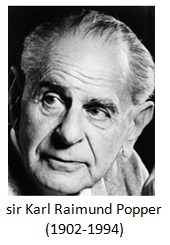 KISIM, WIMiIP, AGH
pre-processing
KISIM, WIMiIP, AGH
podstawy statystyki opisowej
najważniejsze charakterystyki: 
średnia i mediana (mean and median) – miary położenia
odchylenie standardowe i wariancja – miary rozproszenia
mediana: wartość środkowa w szeregu uporządkowanym				dla zbioru {1,5,99}, mediana wynosi 5 
jeśli w szeregu jest parzysta liczba obserwacji, mediana to średnia z dwóch środkowych		np. dla zbioru: {2,5,8,10}, mediana wynosi (5 + 8) / 2 = 6,5
mediana dzieli zbiorowość na pół (drugi kwartyl)
jeśli średnia równa jest medianie, rozkład jest symetryczny
sposób oceny poziomu wymagań
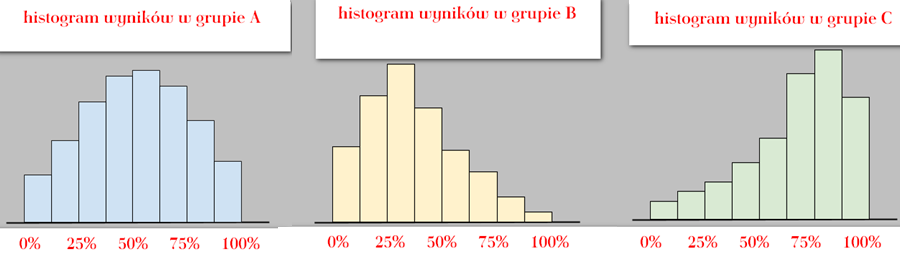 wymagania i prowadzący OK
studenci się nie uczą
trzeba zaostrzyć reżim
symetryczny: mediana „równa” średniej
skośny w prawo – średnia mniejsza niż mediana
skośny w lewo – średnia większa niż mediana
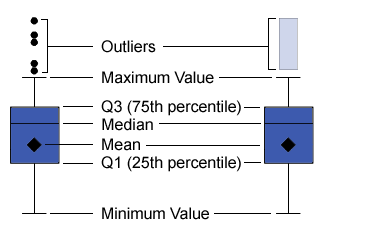 ramka-wąsyboxplotcandlestick chart
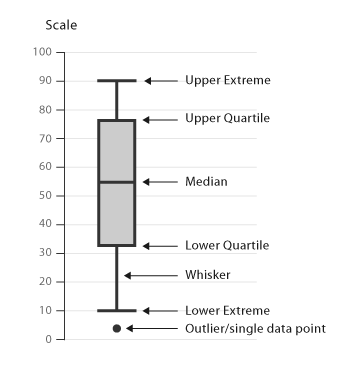 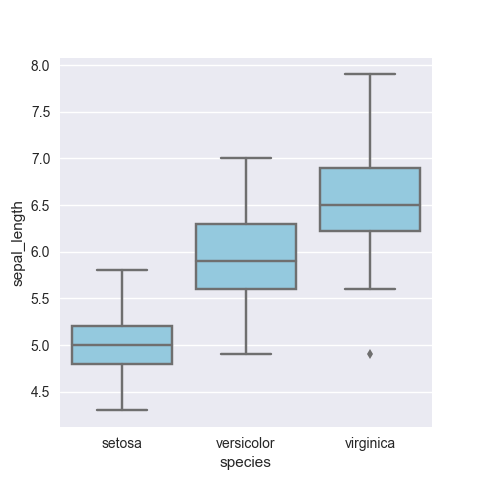 KISIM, WIMiIP, AGH
outliers
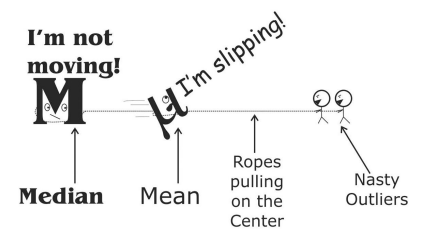 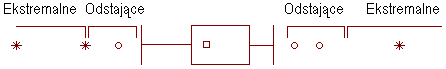 Która z miar położenia jest najbardziej odporna na obserwacje odstające?
Mediana jest na skrajne wartości odporna, co powoduje że często nazywamy ją statystyką odporną (robust, resistant statistic).
Obserwacja odstająca lub samotnicza (outlier) to obserwacja, która przyjmuje ekstremalną wartość badanej cechy statystycznej w porównaniu z innymi obserwacjami.
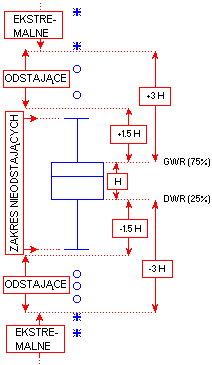 średnie w grupach
KISIM, WIMiIP, AGH
fatal motorcycle accidents (Moss)
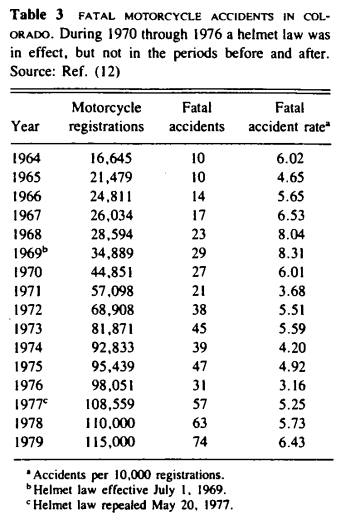 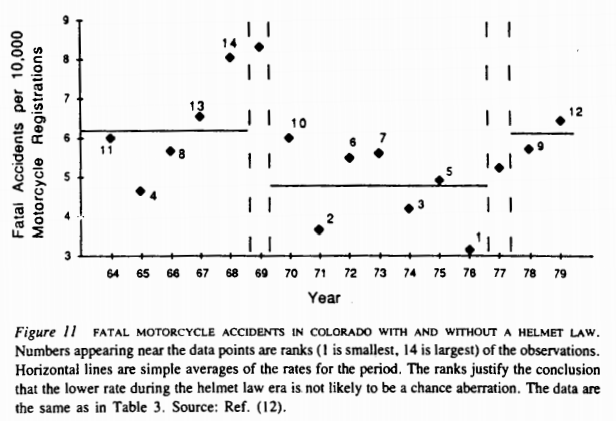 KISIM, WIMiIP, AGH
miary rozproszenia, dyspersji (spread of data)
odchylenie standardowe (standard deviation) – pokazuje jak daleko obserwacje odstają od średniej
duże odchylenie = duże rozproszenie
z-score: standaryzowane Z – zmienna jest sprowadzona do postaci, gdzie średnia wynosi 0, a odchylenie standardowe 1wtedy jednostka zmiennej to liczba odchyleń standardowych
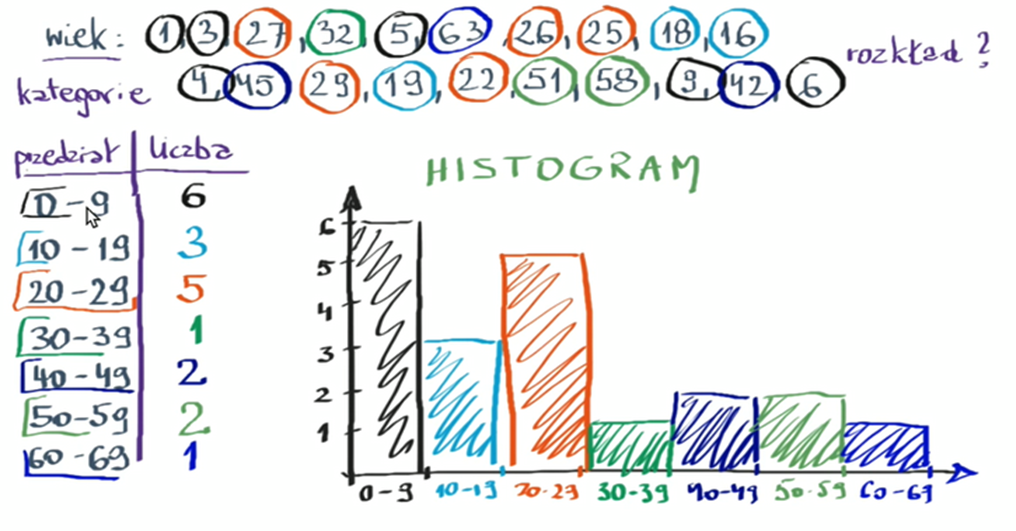 Histogram
Nazwa histogram pochodzi ze złożenia dwóch greckich słów histos i gramma. Pierwsze oznacza rzeczy stojące pionowo, drugie oznacza zapis, a w sumie chodzi o zapis danych z użyciem pionowych słupków. 
Obecnie używa się tej nazwy wyłącznie w sytuacji gdy przedstawiany jest rozkład zmiennej
Charakterystyki położenia
Miary położenia
Średnia
Moda (dominanta): najczęściej występująca wartość cechy 
Kwantyle:	Kwartyle, decyle, percentyle
mediana (kwartyl drugi) - taką wartość cechy, że co najmniej połowa jednostek zbiorowości ma wartość cechy nie większą niż Me i jednocześnie połowa jednostek  ma wartość cechy nie mniejszą niż Me. Czyli dystrybuanta empiryczna Fn(Me)  ½
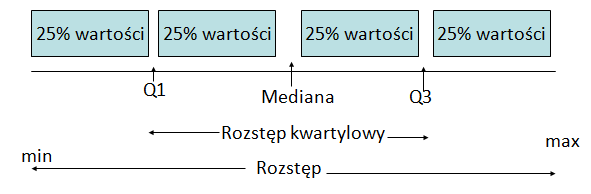 Moda (dominanta)
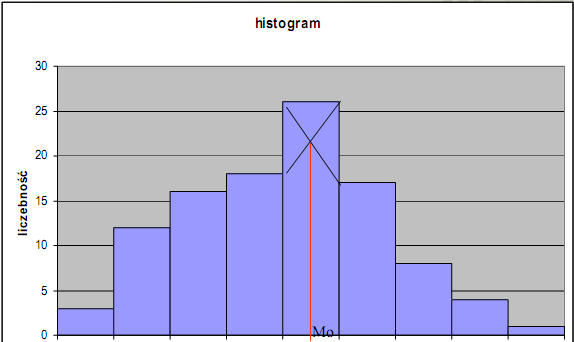 W rozkładach empirycznych określa się dominantę (modę), 
najczęściej występującą wartość cechy
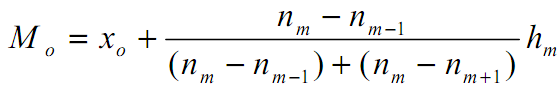 gdzie
x0 – dolna granicą przedziału w którym występuje moda,
hm – rozpiętość przedziału klasowego,
nm, nm-1, nm+1– liczebności odpowiednio przedziału z modą, poprzedniego i następnego
Miary rozproszenia
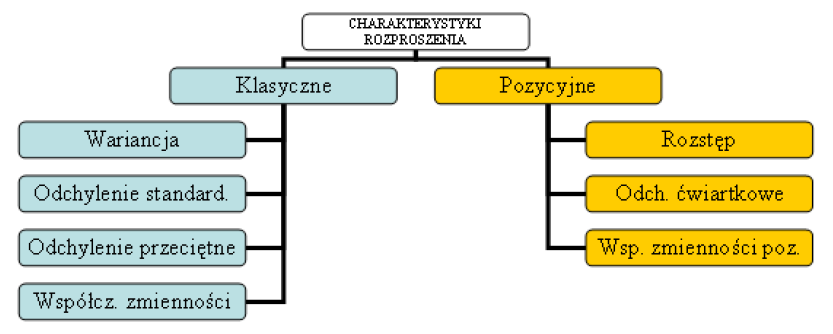 Miary zmienności (rozproszenia) danych –interpretacja graficzna odchylenia standardowego
Odchylenie standardowe w zbiorowości (1) jest mniejsze niż w zbiorowości (2). 
Diagram (1) jest smuklejszy i wyższy.

s1  < s2
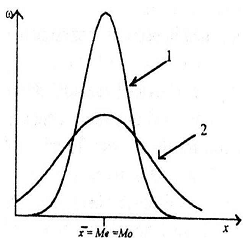 Reguła „3 sigma”
Jeżeli zmienna losowa ma rozkład normalny N(μ,σ) to:
68,27% populacji mieści się w przedziale 	( - σ;  + σ)
95,45% populacji mieści się w przedziale 	( - 2σ;  + 2σ)
99,73% populacji mieści się w przedziale	 ( - 3σ;  + 3σ)
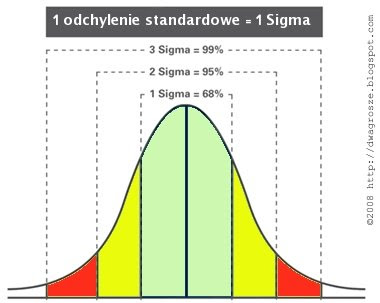 Charakterystyczne cechy rozkładów: punktyskupienia, asymetria, rozrzut
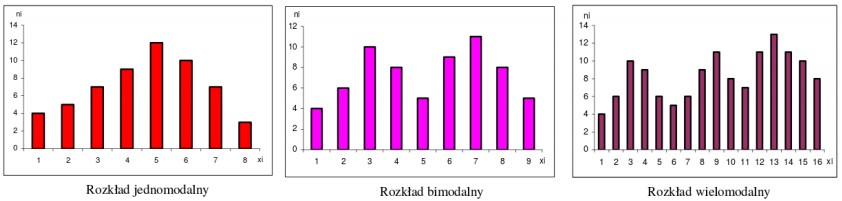 Podstawowe definicje i twierdzeniaRachunku Prawdopodobieństwa
Doświadczenie - zdarzenia – definiowanie przestrzeni zdarzeń– tworzenie modelu
Przykład formalizacji opisu doświadczenia i zdarzenia: 
doświadczenie : 	egzamin
zdarzenie:	ocena z egzaminu
Opis zbioru zdarzeń elementarnych (wszystkich możliwych wyników pojedynczego doświadczenia)
				  = {2, 3, 3.5, 4, 4.5, 5} ;		#  = 6
Opis dowolnego „zdarzenia losowego”, jakie może mieć miejsce w danym doświadczeniu :
A : oblany egzamin : A={2}
B: zdany egzamin = uzyskanie oceny co najmniej 3: B={3, 3,5, 4, 4,5, 5}
C: wynik egzaminu satysfakcjonujący np. uzyskanie oceny  co najmniej dobry: C={4, 4,5, 5}

Każde zdarzenie losowe jest podzbiorem  zbioru zdarzeń 
Zdarzenia, przestrzeń zdarzeń – formalizacja opisu
Niech i oznacza jeden z możliwych wyników prowadzonego doświadczenia (eksperymentu)
i   ,  i jest elementem zbioru
	 = { 1 , 2   ......  n },  	# = n
Zbiór zdarzeń elementarnych, zawiera wszystkie możliwe wyniki danego doświadczenia (eksperymentu)
  może być zbiorem skończonym albo zbiorem nieskończonym, to zależy od doświadczenia i liczby możliwych wyników
Zdarzenia losowe,Przestrzeń zdarzeń losowych
Przestrzeń zdarzeń losowych stanowi zbiór wszystkich możliwych podzbiorów zbioru zdarzeń elementarnych  
Każde zdarzenie losowe A jest dowolnym podzbiorem zbioru 
				A  
A’ jest zdarzeniem przeciwnym do zdarzenia A, i jest zdarzeniem losowym, bo zawiera te elementy przestrzeni  , które nie należą do zbioru A
				A’=  -A  
Każde zdarzenie elementarne jest zdarzeniem losowym
				{1}   
Zdarzenie pewne to cała przestrzeń, jest zdarzeniem losowym, bo zawiera się w sobie, 
		  
Zdarzenie niemożliwe  jest zdarzeniem losowym, bo jest przeciwne do zdarzenia pewnego
				 =  - 
Wizualizacja relacji i wyników działań na zbiorach - Diagramy Venna
różnica symetryczna
przecięcie zbiorów
suma
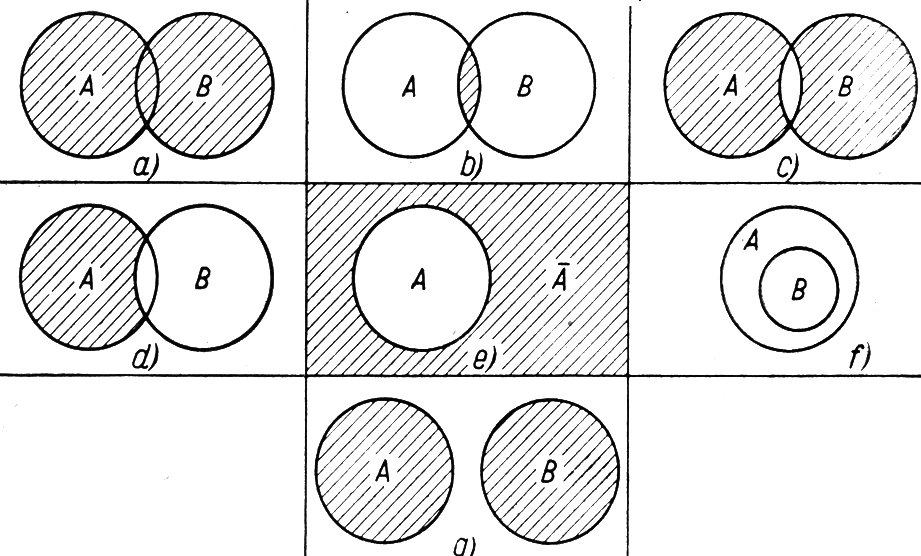 A∪B
A∩B
A÷B = (A\B) ∪ (B\A)
różnica
dopełnienie zbioru
podzbiór
A′ = U \ A
B ⊆ A
A∖B
zbiór pusty
A ∩ B = ∅.
Działania w przestrzeni zdarzeń losowych
A  B – iloczyn zdarzeń, zawiera te zdarzenia elementarne, które sprzyjają zajściu obu zdarzeń A i B
	A   =          	 A   =A 		 A  A’ =  	
Jeśli A  B , to A  B =A
Jeśli A  B = , wtedy zdarzenia A i B są rozłączne
Jeśli A  B  , wtedy zdarzenia A i B nie są rozłączne
A  B suma zdarzeń, zawiera te zdarzenia elementarne, które są elementami zdarzenia losowego A lub są elementami zdarzenia B
	A  =A		A =  		 A A’ =  
Jeśli A  B   to A  B = B
Przykład definiowania zdarzeń
Wybieramy jednego studenta spośród przybyłych na wykład. Niech 
A oznacza zdarzenie, że wylosowano mężczyznę
B nie pali papierosów
C mieszka w akademiku
Opisać zdarzenia:
 A  B  C’
Przy jakich warunkach zachodzi równość A  B  C =A 
Przy jakich warunkach zachodzi C’  B
Czy równość A’= B jest spełniona gdy wszyscy mężczyźni palą
Przykład określania przestrzeni  dla różnych zadań np. w kontroli jakości wyrobów
Losuję jeden egzemplarz i oceniam według wybranego kryterium 	i stwierdzam, że kontrolowany wyrób np.
Jest dobry  albo  jest  wadliwy
Jest I klasy, jest II klasy, jest wybrakiem
Jest czerwony, zielony, żółty, czarny......
Jest duży, średni, mały.....
Jak określić przestrzeń , gdy kontrolujemy wymiary, ciężar, temperaturę, czas

Losuję dwa/ trzy/ pięć egzemplarzy i otrzymuję......
Zadanie
W zaciekłej walce co najmniej 
70 % walczących straciło jedno oko
75 % straciło jedno ucho
80 % straciło jedną rękę
85 % straciło jedną nogę
	Jaka jest, co najmniej, ilość tych, którzy stracili jednocześnie ucho, oko, rękę i nogę

( Lewis Carroll, A Tangled Tale, 1881r)
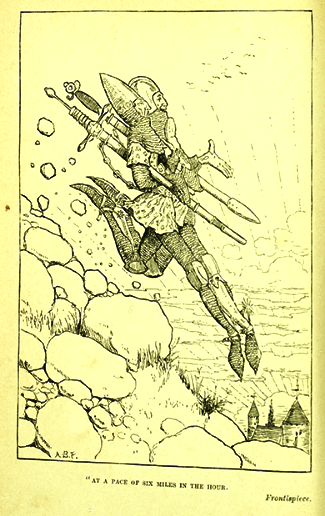 Aksjomatyczna definicja prawdopodobieństwa
Zakładamy, że: A jest zdarzeniem losowym: tzn. A   
Prawdopodobieństwo P jest funkcją : 
		P: A  P (A)
spełniającą następujące aksjomaty:
P(A)  [0,1]
P() = 1 	P()=0
P(AB)= P(A)+P(B) jeśli AB= 
albo
3’	 P(AB)= P(A) +P(B) –P(AB)
Definicje prawdopodobieństwa (rachunkowe)Definicja klasyczna
 jest zbiorem wszystkich zdarzeń elementarnych, (rozłącznych i jednakowo możliwych)  
A  , A jest zdarzeniem losowym

Klasyczna definicja - wzór Laplace’a


Sprawdzić, czy wzór Laplace’a spełnia wszystkie aksjomaty prawdopodobieństwa
Definicja geometryczna
Przykład 
Obliczyć prawdopodobieństwo tego, że wybrany 
w sposób losowy punkt kwadratu: x <1, y<1 
jest punktem wewnętrznym okręgu x2 +y2=1.
Definicja statystyczna
Przykład.
	W ciągu 1000 dni prowadzono obserwacje meteorologiczne dotyczące siły wiatru i ciśnienia atmosferycznego. 
Założono, ze 
A oznacza zdarzenie : siła wiatru < 5 m/s ,	 A’ =?
B oznacza zdarzenie : ciśnienie < 1020 milibarów, B’ = ?
Otrzymano następujące wyniki:
Prawdopodobieństwa jakich zdarzeń można obliczać z tabelki
Podstawowe twierdzenia o prawdopodobieństwie
P(A’) = 1- P(A), 	gdy A’ = -A

P(AB) = P(A)+P(B)-P(AB)

P(A/B) = P(AB)/P(B)

P(AB) = P(A)*P(B)  A i B są niezależne
Zdarzenia wzajemnie wykluczające się
Definicja:
Zdarzenia A1, A2, A3,…. wzajemnie  się wykluczają, jeśli żadne dwa  z nich nie mają wspólnych elementów, czyli  Ai  Aj =     i j : i,j =1,2,3,…
Uwaga. Sumę dowolnych dwóch zdarzeń można przedstawić jako sumę zdarzeń wzajemnie wykluczających się
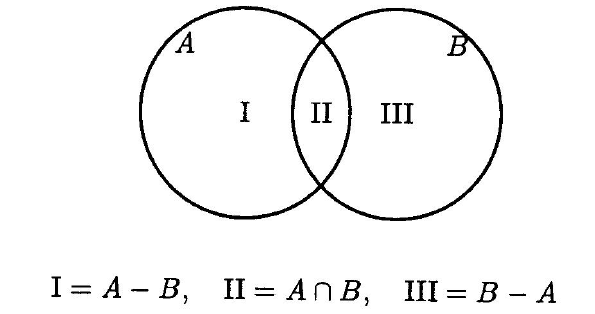 A  B = I  II  III
Twierdzenie  o prawdopodobieństwie całkowitym
Zał: 	A1 A2 ….  An=  ,  
	Ai  Aj =     i j : i,j =1,2,…,n
Teza:
P(B) = P(B/A1)*P(A1)+…..+ P(B/An)*P(An)
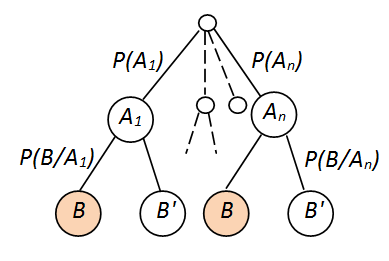 drzewo stochastyczne 
(drzewo zdarzeń, prawdopodobieństwa)
ETA (Event Tree Analysis) Analiza Drzewa Zdarzeń
ETA jest podstawową metodą tworzenia modelu obiektu do analiz zagrożenia.
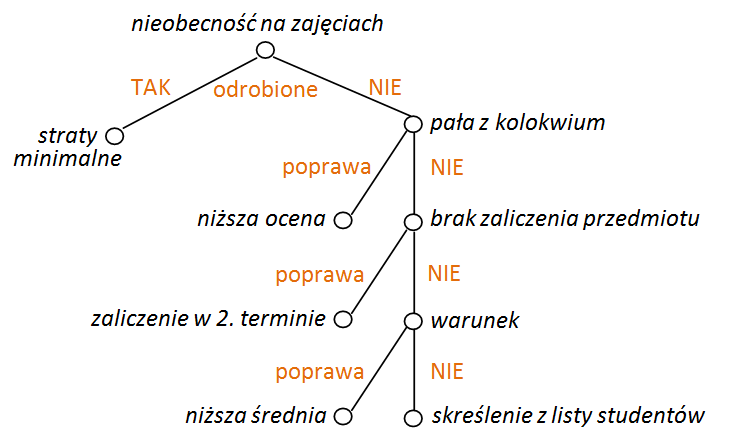 KISIM, WIMiIP, AGH
Twierdzenie Bayesa
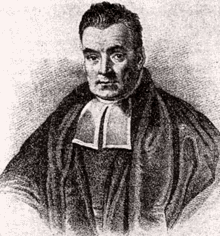 Zał: 	A1 A2 ….  An=  ,  
 	Ai  Aj =     i j : i,j =1,2,…,n
Teza:
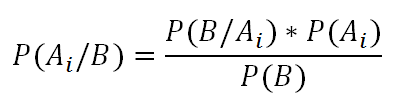 Thomas Bayes
1702 - 1761
P(Ai/B)	- prawdopodobieństwo tego, że hipoteza jest prawdziwa, jeśli dostarczone dane są prawdziwe
P(Ai) 	- prawdopodobieństwo wyjściowe (bazowe), bez danych

	Twierdzenie Bayesa stosujemy głównie wtedy, gdy znamy wynik doświadczenia i pytamy o jego przebieg
KISIM, WIMiIP, AGH
Zadania
Obliczyć prawdopodobieństwo tego, że przypadkowo wzięta liczba naturalna jest
podzielna przez 6
podzielna przez 2 lub 3
Zadania
W pewnym przedsiębiorstwie 96% wyrobów jest dobrych. Na 100 dobrych wyrobów 75 jest pierwszego gatunku. 
	Jakie jest prawdopodobieństwo zdarzenia, że losowo wybrany wyrób okaże się wyrobem I gatunku?
Zadania
Na egzaminie jest 10 zestawów pytań, kartka z numerem k zawiera najtrudniejszy zestaw pytań. Jakie jest prawdopodobieństwo, że żaden z pięciu zdających studentów nie wylosuje kartki z numerem k jeśli
Losowanie jest bez zwracania (wylosowane kartki są odkładane)
Losowanie jest ze zwracaniem – (kartka wylosowana przez jednego studenta wraca do puli i może być wylosowana przez innego zdającego)
Który sposób losowania jest bardziej korzystny dla studentów?
Zadania
W magazynie znajdują się pewne elementy do komputera pochodzące z dwóch fabryk, przy czym 40% z nich pochodzi z fabryki A, a 60% z fabryki B. Niezawodność (w czasie T) elementów z fabryki A wynosi 0,95 a z fabryki B=0,7. obliczyć prawdopodobieństwo, że losowo wzięty z magazynu element
był wyprodukowany w fabryce A
będzie poprawnie pracował przez czas T
pochodzi z fabryki A jeśli stwierdzono, że poprawnie pracował przez czas T
pochodzi z fabryki B jeśli stwierdzono, że poprawnie pracował przez czas T.
Histogram…znowu
KISIM, WIMiIP, AGH
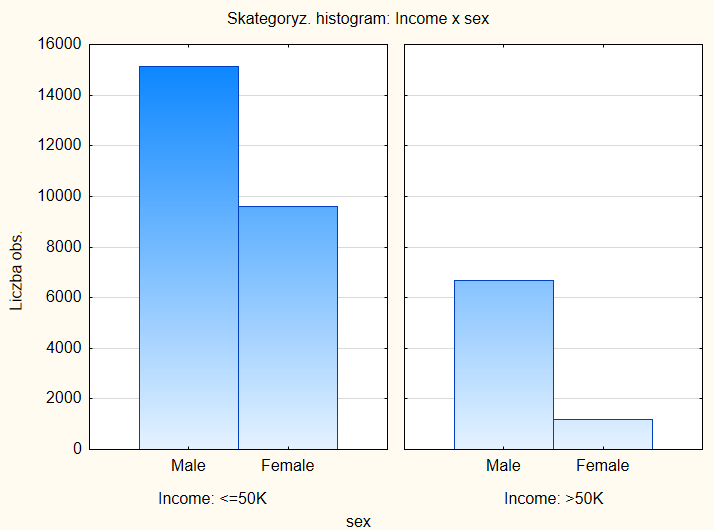 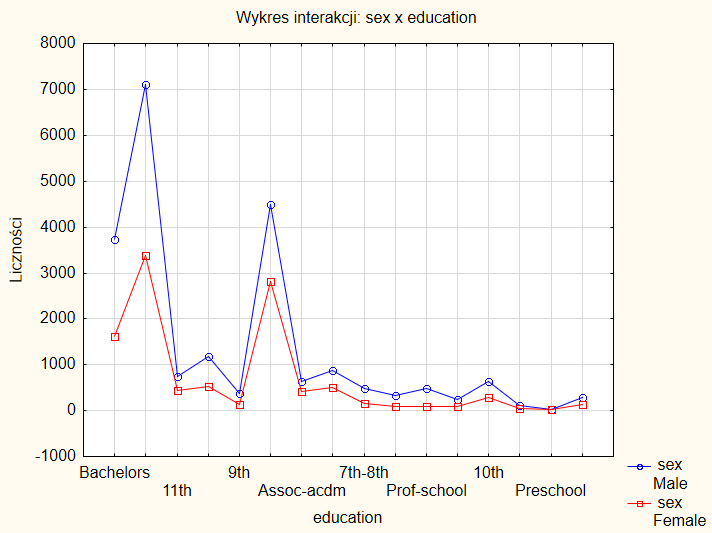 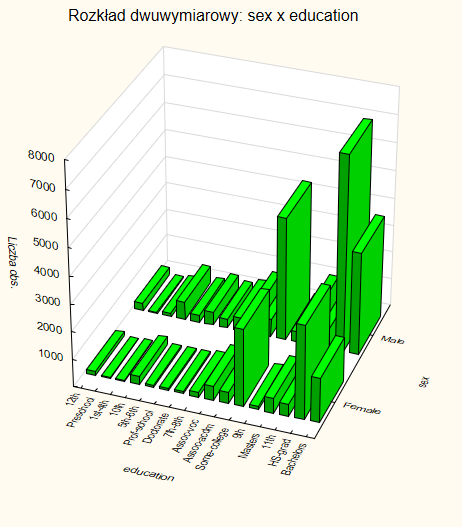 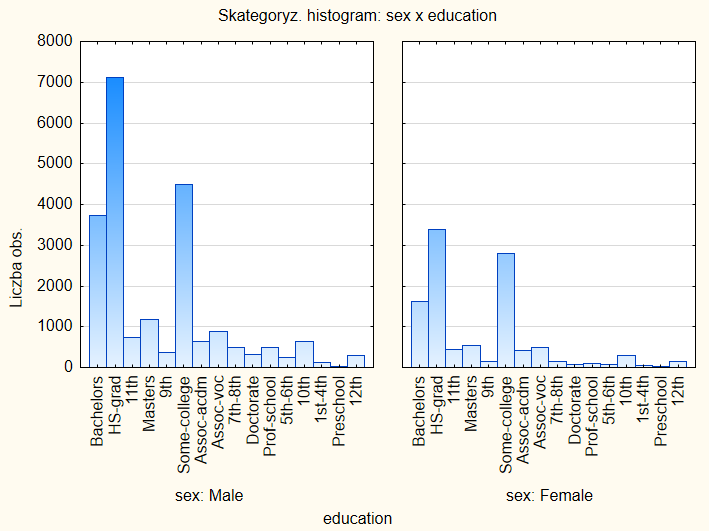 Tabele raportujące
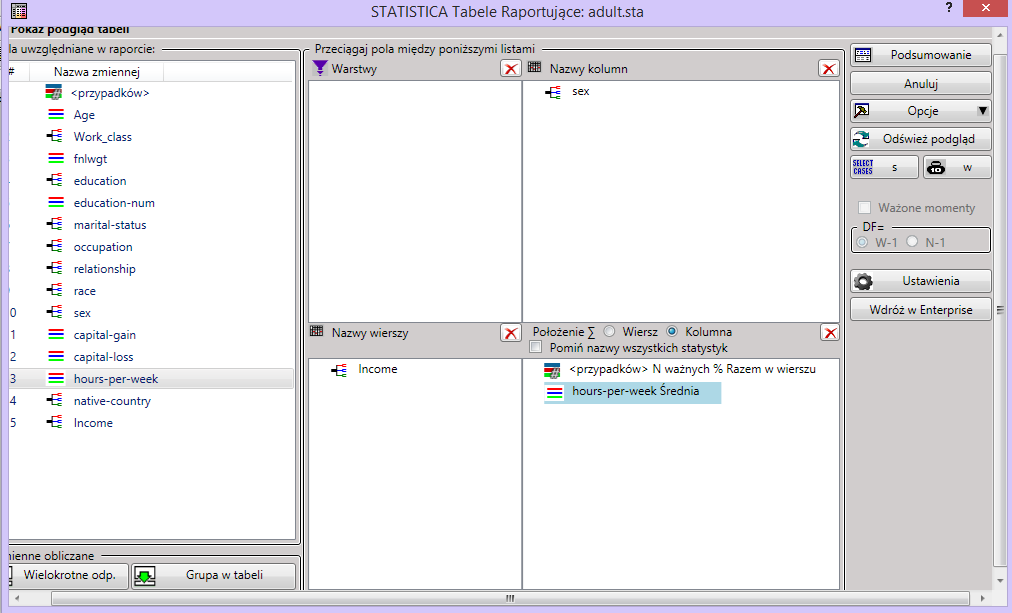 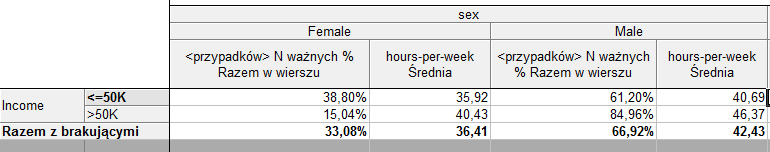 Tablice kontyngencji (tabele przestawne)tabele liczebności, tabele krzyżowe albo rozdzielcze, a w przypadku dwóch wskaźników także dwudzielcze
Czy musiało dojść do katastrofy Challengera w 1986r. 
Analiza danych z wcześniejszych 24 startów
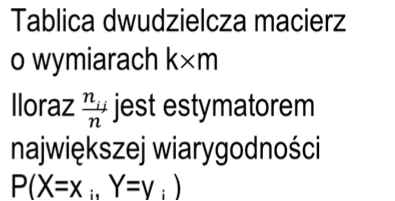 Przykład
Do badania wybrano 500 mieszkańców Rzeszowa, których poproszono o określenie, czy czują się bezpiecznie. Wyniki odpowiedzi respondentów zostały przedstawione w tabeli niezależności. 
Sprawdź, czy istnieje zależność między płcią respondenta a poczuciem jego bezpieczeństwa, przyjmując poziom istotności alfa= 0,05.
Porównanie dwóch wskaźników struktury (proporcji)
Zweryfikujmy hipotezę o większym procencie wyzdrowień w grupie psów leczonych nową szczepionką
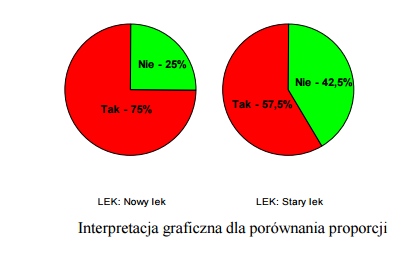 Z menu Statystyka wybieramy opcję Statystyki podstawowe i tabele. Następnie w otwierającym się oknie wybieramy opcję Inne testy istotności.
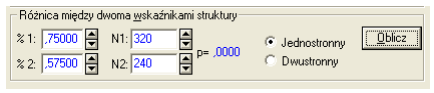 Tabele przestawne
MS Excel
KISIM, WIMiIP, AGH
Tabele przestawne Excel
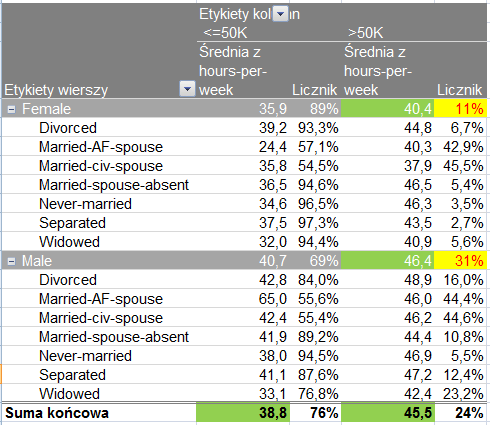 Liczba godzin w pracy w tygodniu
Czy stan cywilny, zarobki oraz płeć wpływa na rozkład czasu pracy?
Kto pracuje dłużej?
KISIM, WIMiIP, AGH
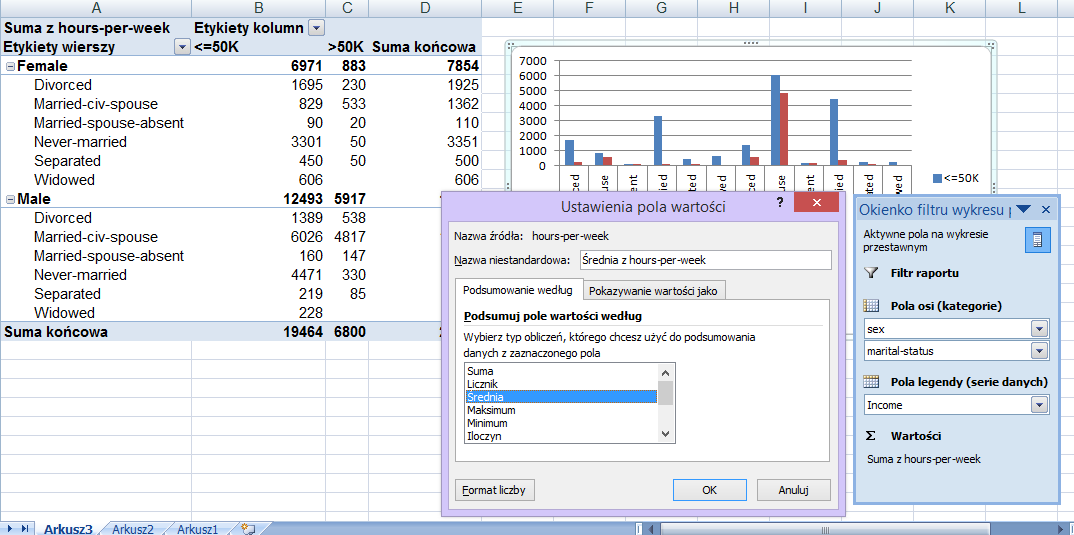 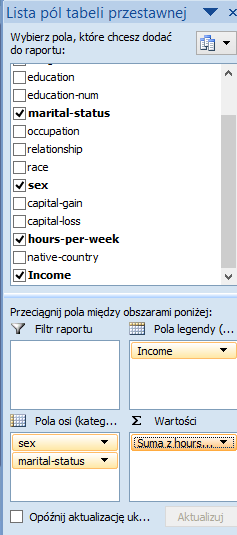 KISIM, WIMiIP, AGH
Liczba godzin w pracy w tygodniu
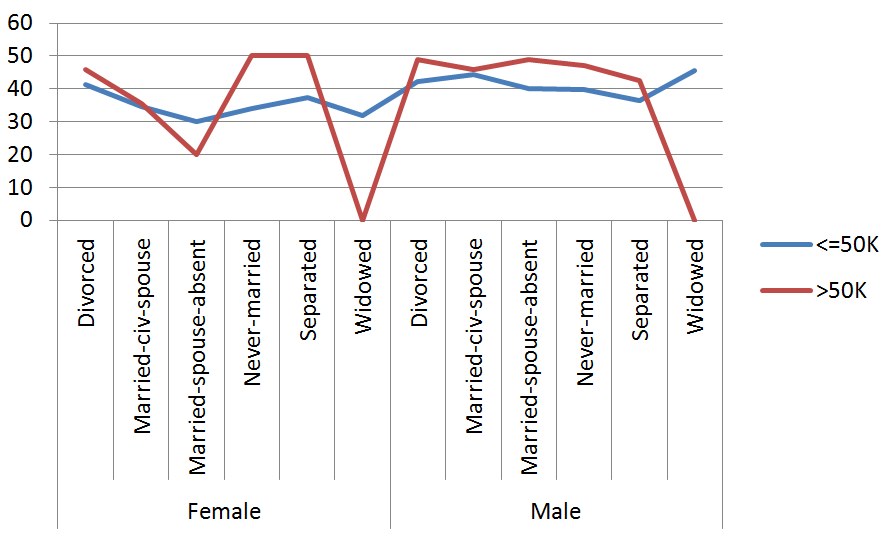 KISIM, WIMiIP, AGH
Zarobki vs. Rasa vs. Edukacja
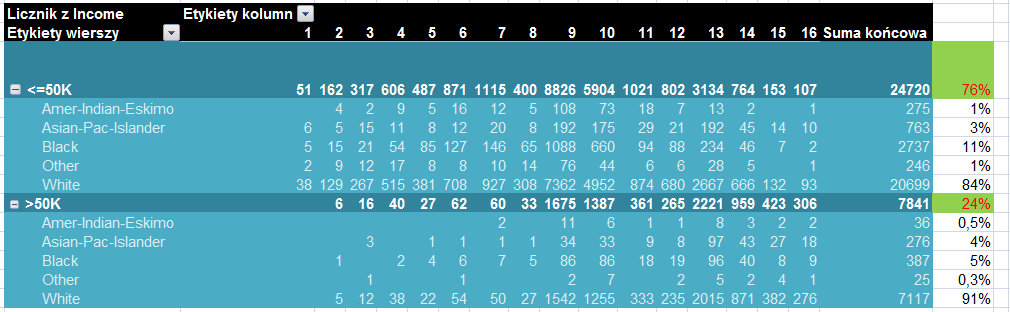 Rasa wpływa na zarobki 
– proporcjonalnie więcej białych 
zarabia powyżej 50K
Wykształcenie wpływa na zarobki
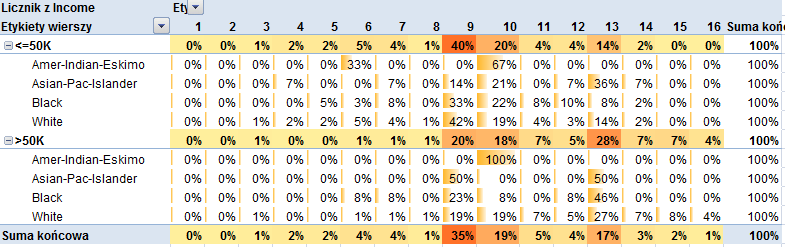 Inne rasy muszą uczyć się dłużej, żeby zarabiać powyżej 50K
KISIM, WIMiIP, AGH
Tabele wielodzielcze
STATISTICA
KISIM, WIMiIP, AGH
Tabele wielodzielcze
STATISTICA
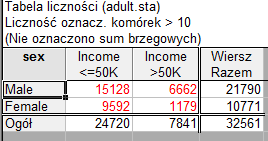 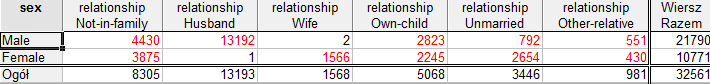 KISIM, WIMiIP, AGH
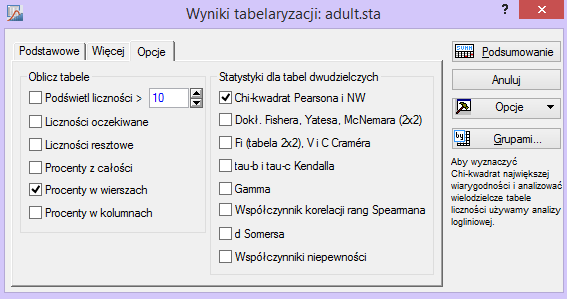 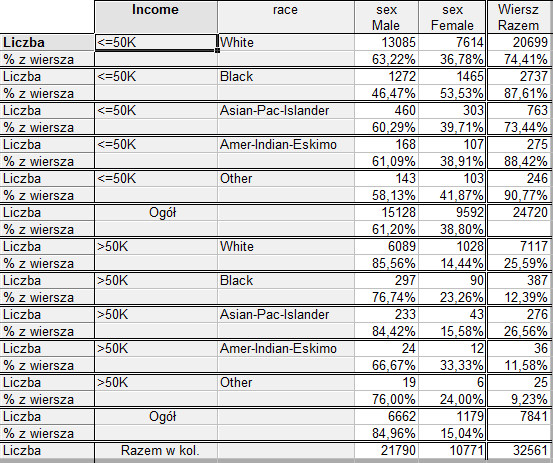 KISIM, WIMiIP, AGH
Tabele raportujące
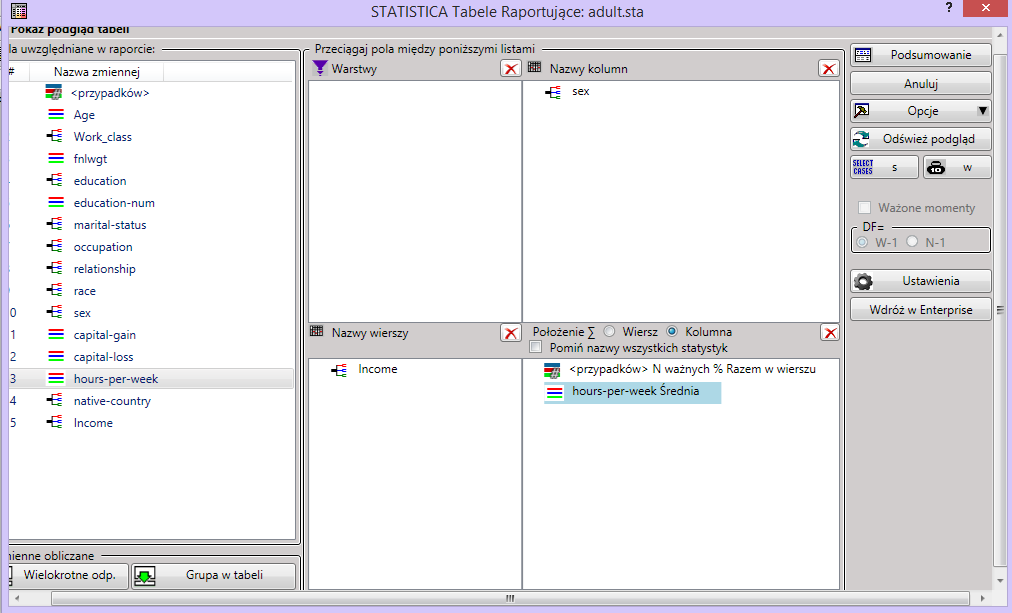 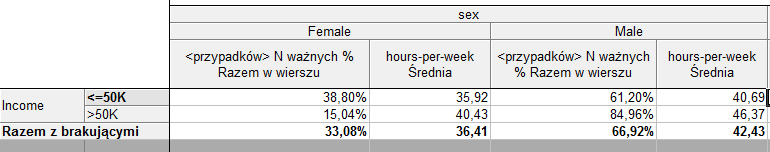 KISIM, WIMiIP, AGH
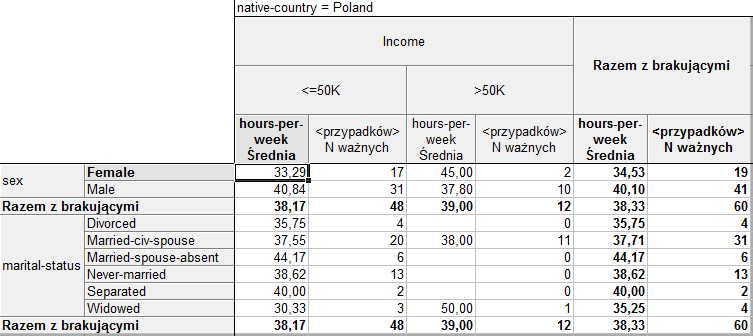 KISIM, WIMiIP, AGH
Rozkłady dwuwymiarowe histogramy skategoryzowane
Tabela dwudzielcza
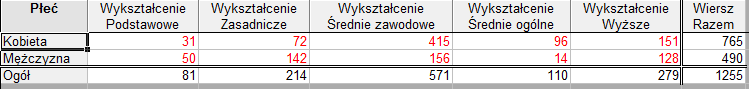 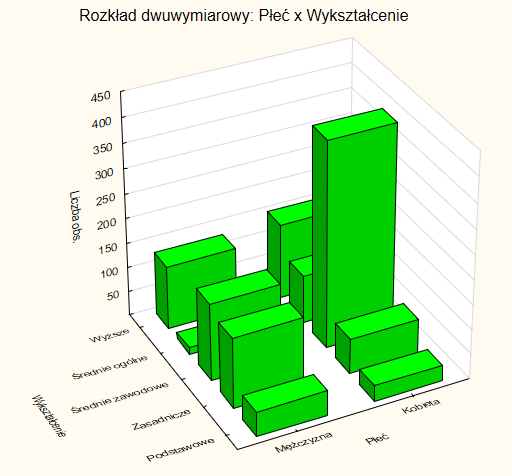 histogram skategoryzowany
KISIM, WIMiIP, AGH
Rozkłady i histogramy
MS Excel
KISIM, WIMiIP, AGH
wykres słupkowy
=CZĘSTOŚĆ(B94:B1005;$A$3:$A$18)
funkcje tablicowe kończymy wybierając Ctrl+Shift+Enter
KISIM, WIMiIP, AGH
Analysis Toolpakhistogram
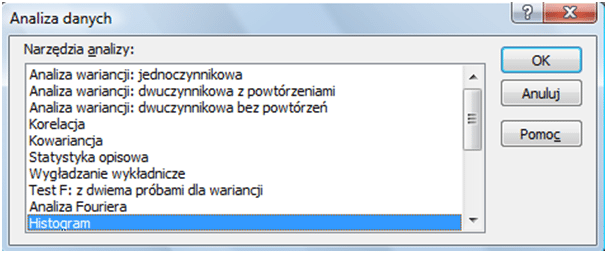 Zakres komórek – B1:B30 – wyniki / obserwacje
Zakres zbioru – D1:D9 – grupy do których zostaną przyporządkowane obserwacje
Zakres wyjściowy – F1 – wybieramy jedną komórkę, od której w prawo i w dół zostanie wygenerowane zestawienie
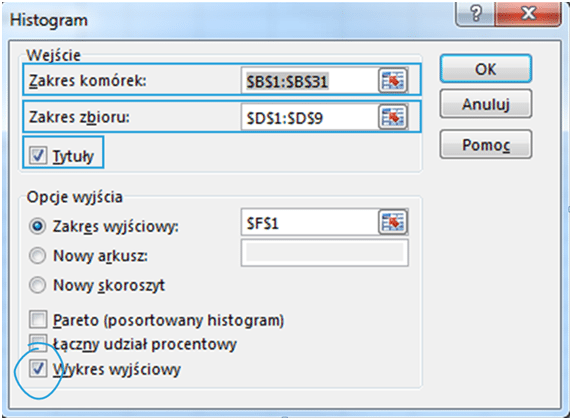 KISIM, WIMiIP, AGH
Analysis Toolpakhistogram
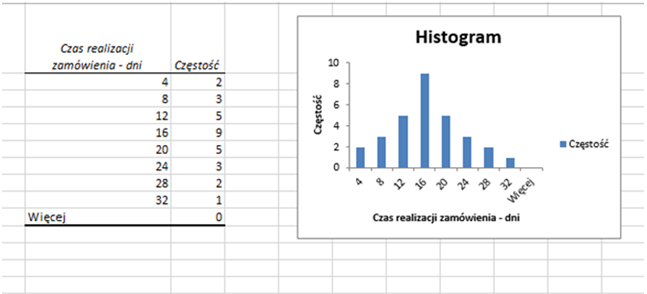 KISIM, WIMiIP, AGH
rozkład normalny
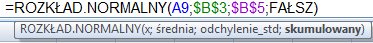 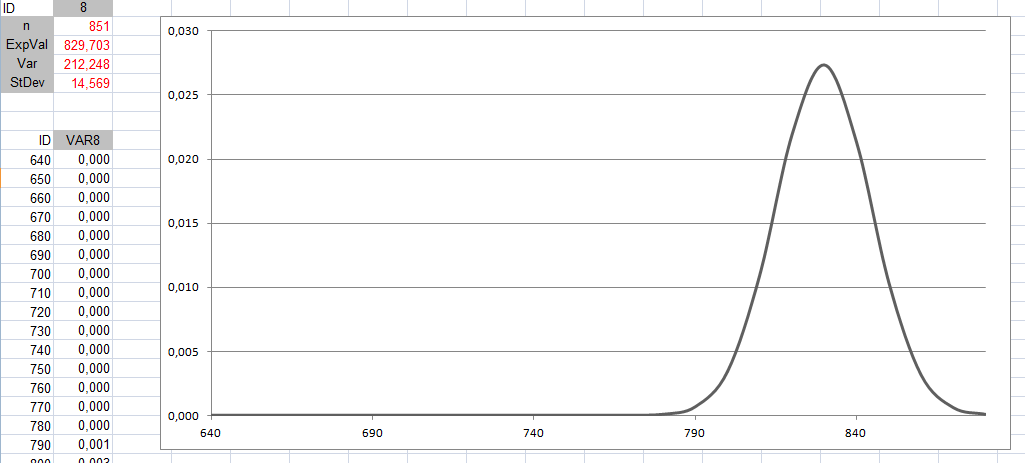 KISIM, WIMiIP, AGH
Excel – statystyka opisowa
KISIM, WIMiIP, AGH
Wykaz narzędzi statystycznych Analysis Toolpak
1. ANOVA
2. ANOVA: POJEDYNCZY CZYNNIK
3. ANOVA: DWA CZYNNIKI Z REPLIKACJĄ
4. ANOVA: DWA CZYNNIKI BEZ REPLIKACJI
5. Korelacja
6. Kowariancja
7. Statystyki opisowe
8. Wygładzanie wykładnicze
9. Test F: dwie próbki dla wariancji
10. Analiza fouriera
11. Histogram
12. Średnia ruchoma
13. Generowanie liczb losowych
14. Ranga i percentyl
15. Regresja
16. Próbkowanie
17. Test t
18. Test t: dwie próby, przy założeniu równych wariancji
19. Test t: dwie próby, przy założeniu nierównych wariancji
20. Test t: sparowany, dwie próby dla średnich
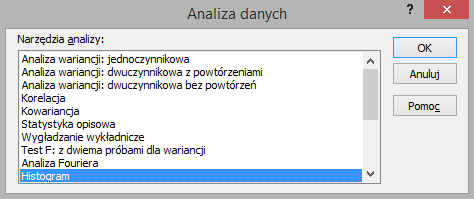 KISIM, WIMiIP, AGH
which charts to use
line charts 
to analyze trends, patterns, and exceptions 
bar charts 
to investigate specific comparisons in time 
to compare categorical data 
scatter plots 
to visualize how two attributes vary together 
box plots, histograms
to view and compare distributions
KISIM, WIMiIP, AGH
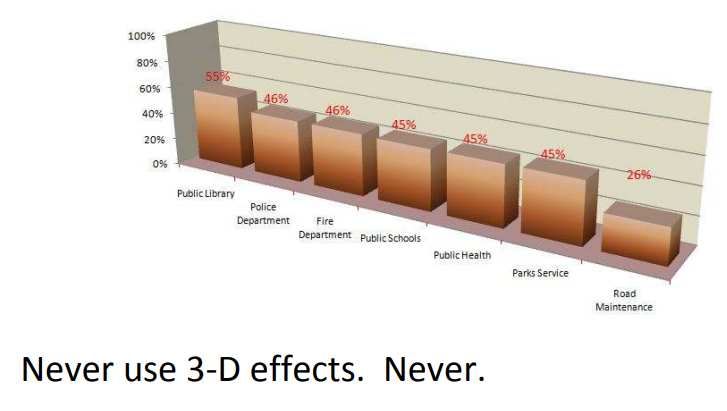 KISIM, WIMiIP, AGH
Edward Tufte’s Graphical Efficiency Measures
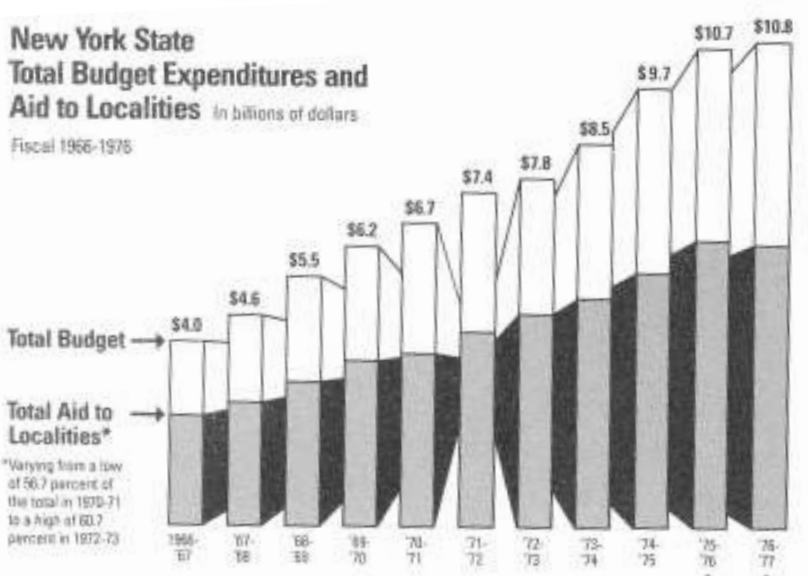 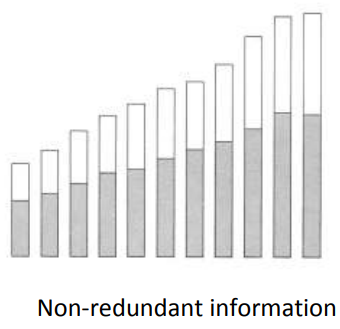 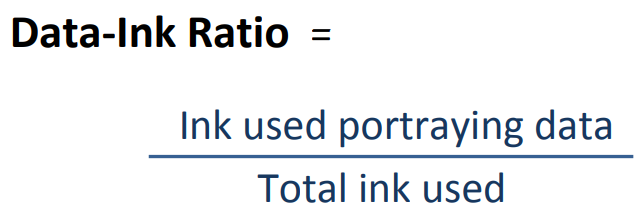 KISIM, WIMiIP, AGH
Big Data: Data Visualisation
Through data visualisations we are able to draw conclusions from data that are sometimes not immediately obvious.
It enables decision makers to see analytics presented visually, so they can grasp difficult concepts or identify new patterns.
Data visualization can also:
Identify areas that need attention or improvement.
Clarify which factors influence customer behavior.
Help you understand which products to place where.
Predict sales volumes.
KISIM, WIMiIP, AGH
Google Chart
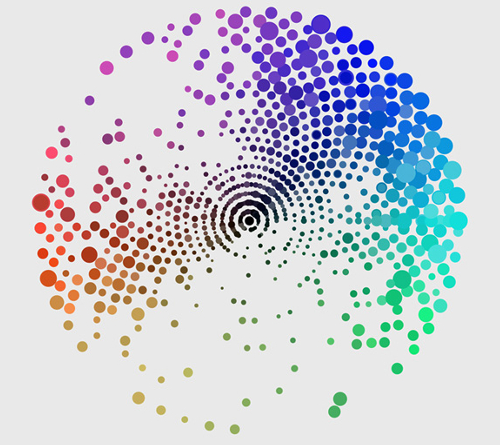 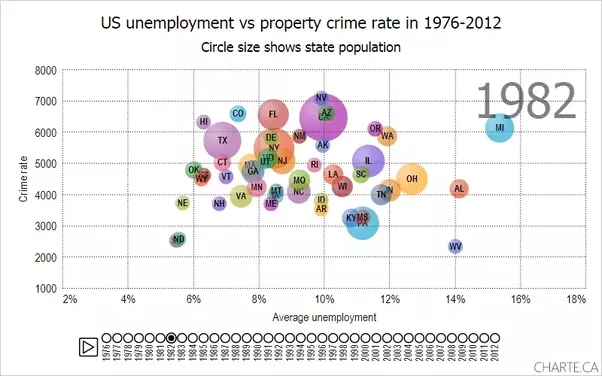 KISIM, WIMiIP, AGH
VEPAC
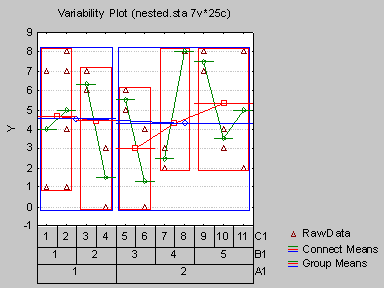 variability plot
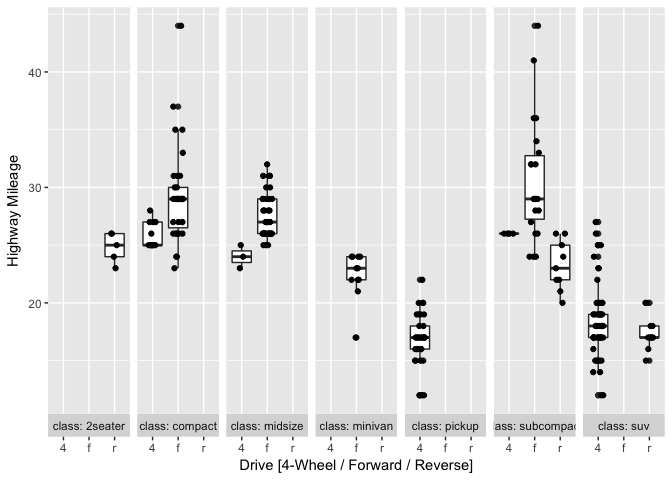 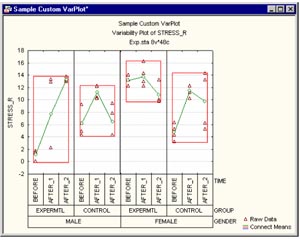 KISIM, WIMiIP, AGH
Processing.js is a JavaScript library
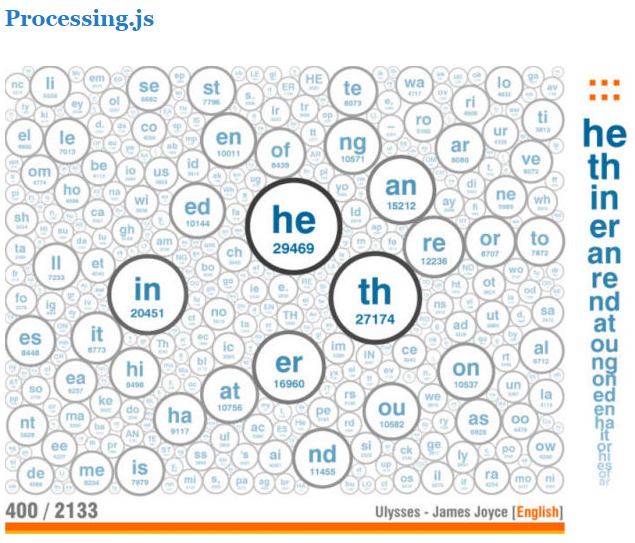 KISIM, WIMiIP, AGH
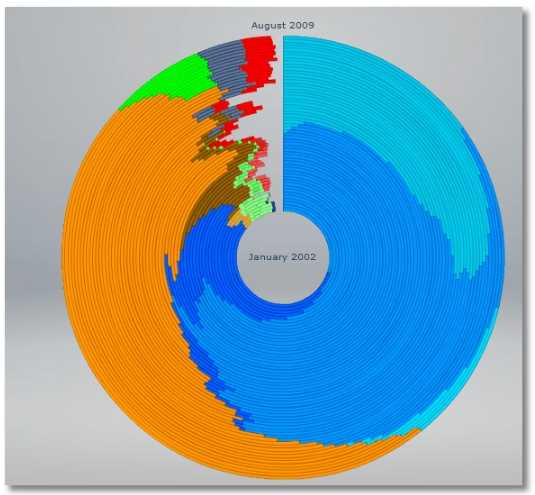 Browser market share (Jan 2002 to Aug 2009) -An interactive visual representation of browser market share from Jan 2002 to August 2009
http://www.axiis.org/examples/browsermarketshare.html
KISIM, WIMiIP, AGH
ZAPRASZAM do DYSKUSJI
   DZIĘKUJĘ za UWAGĘ
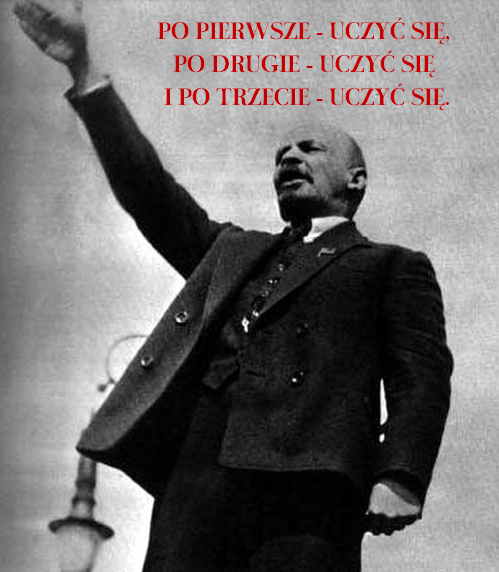